Захист прав споживачів: 
теорія та практика.
Лекція 
Право на заміну якісного товару, право на безпеку, право на інформацію, право на захист споживача державою
Право на заміну якісного товару
СПОЖИВАЧ МАЄ ПРАВО ОБМІНЯТИ НЕПРОДОВОЛЬЧИЙ ТОВАР НАЛЕЖНОЇ ЯКОСТІ НА АНАЛОГІЧНИЙ У ПРОДАВЦЯ. 

Якщо на момент обміну аналогічного товару немає у продажу споживач має право:

або придбати будь-які інші товари з наявного асортименту з відповідним перерахуванням вартості;
або розірвати договір та одержати назад гроші у розмірі вартості повернутого товару;
або здійснити обмін товару на аналогічний при першому ж надходженні відповідного товару в продаж.
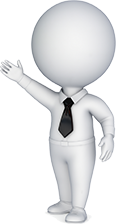 Вимоги для обміну якісного товару
cпоживач має право на обмін товару належної якості протягом чотирнадцяти днів, не рахуючи дня купівлі

товар не використовувався і збережено його товарний вигляд

збережено його споживчі властивості, пломби, ярлики

збережено розрахунковий документ, виданий споживачеві разом з проданим товаром.
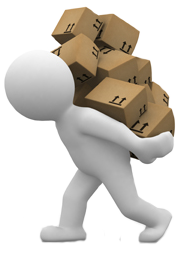 Право на безпеку продукції
споживач, його життя та здоров’я, майно, а також навколишнє природне середовище не повинні піддаватись загрозі впливу будь-якої продукції.

виробник  зобов’язаний повідомляти споживача про правила зберігання, використання, транспортування або утилізації продукції, якщо для її безпечного використання дотримання таких правил є обов’язковим. 

використання, транспортування або утилізації продукції, якщо для її безпечного використання дотримання таких правил є обов’язковим.

виробник  зобов’язаний  дотримуватись встановлених вимог до продукції, її маркування та упаковки, щоб така продукція не могла зашкодити життю, здоров’ю споживача, його майну або навколишньому природному середовищу.
Права споживача на інформацію
Інформація на продукцію повинна бути повною, доступною, достовірною.
Повна інформація - назва товару, дані про ціну, дату виготовлення, відомості про умови зберігання, найменування та місцезнаходження виробника, дані про основні властивості продукції і т.д.

Доступна інформація - інформація повинна міститись у супровідній документації до продукції, на етикетці, у маркуванні, або іншим способом, прийнятим для окремих видів продукції, бути викладена українською мовою.

Достовірна інформація - якщо у рекламі були зазначені окремі
властивості продукції, відсутність яких спричинила збитки споживачу,
споживач має право на відшкодування таких збитків.
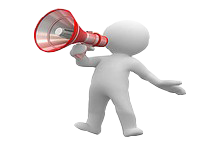 Лекція 
Договір, публічний договір
Договір
Договір - це домовленість двох або більше сторін про встановлення, 
		зміну або припинення їх прав та обов'язків



		Договір , оформлений у відповідності до вимог законодавства є
		обов’язковим для виконання
Договір
Що таке недійсний договір? Договір є недійсним, якщо (перелік вичерпний):

- договір суперечить вимогам законодавства
- підписаний недієздатною особою 
- підписаний під тиском
- форму договору не дотримано 
- договір підписано без цілі його виконання
- договір підписано для того, щоб приховати інший правочин 
- правочин, що укладено батьками, суперечить інтересам дітей
Лекція 
Реалізація продукції поза торговельними або офісними приміщеннями, на відстані
Укладення договору
Споживачу має бути надано продавцем, виконавцем, виробником договір. Він має містити інформацію про:

- дату укладення договору- найменування та місцезнаходження продавця (виконавця) - найменування продукції- ціну- строк виконання робіт (надання послуг)- інші істотні умови договору- права та обов'язки сторін договору
Укладення договору
Якщо письмового договору споживачу не було надано, правочин не є підставою для виникнення обов'язків у споживача.
Реалізація продукції на відстані
Продавець зобов’язаний надати споживачу перед укладенням договору наступну інформацію:
- найменування продавця, його місцезнаходження та порядок прийняття претензії 
основні характеристики продукції
- ціну, включаючи плату за доставку, та умови оплати
- гарантійні зобов'язання та інші послуги, пов'язані з утриманням чи ремонтом продукції 
- інші умови поставки або виконання договору
- мінімальну тривалість договору, якщо він передбачає періодичні поставки продукції або послуг
- вартість телекомунікаційних послуг, якщо вона відрізняється від граничного тарифу
- період прийняття пропозицій
- порядок розірвання договору